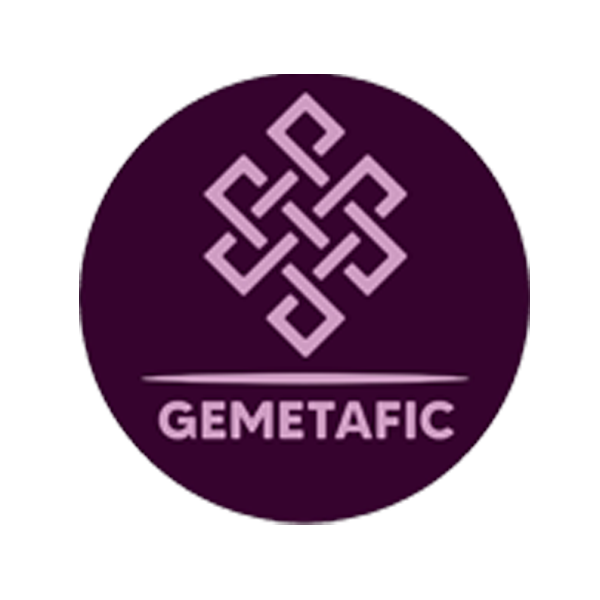 I SIMPÓSIO INTERNACIONAL EM NARRATIVAS LATINO-AMERICANAS: PERSPECTIVAS CONTEMPORÂNEAS, GÊNERO, HISTÓRIA E METAFICÇÃO
Título do trabalho
Autor 1 
Autor 2
INTRODUÇÃO
Espaço para ilustrar seus objetivos, justificativa, metodologia.
NOME DO TÓPICO 01
Informações necessárias sobre o primeiro tópico do trabalho; 
Dividir em subtópicos (caso necessário); 
Evitar textos grandes; 
Use citações com moderação;
NOME DO TÓPICO 02
Informações necessárias sobre o tópico do trabalho; 
Dividir em subtópicos (caso necessário); 
Evitar textos grandes; 
Use citações com moderação.
NOME DO TÓPICO 03
Informações necessárias sobre o tópico do trabalho; 
Dividir em subtópicos (caso necessário); 
Evitar textos grandes; 
Use citações com moderação; 
Lembre-se que a parte analítica é a mais importante do seu trabalho.
CONSIDERAÇÕES FINAIS
Texto aqui
REFERÊNCIAS
Texto aqui